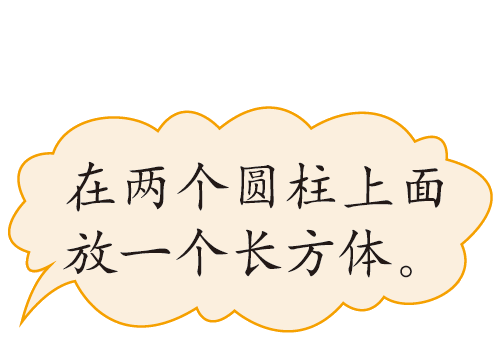 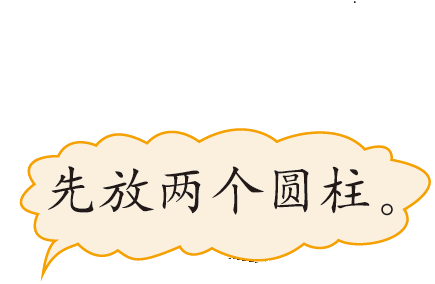 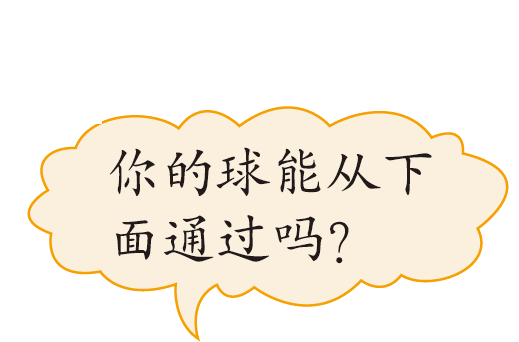 探究新知
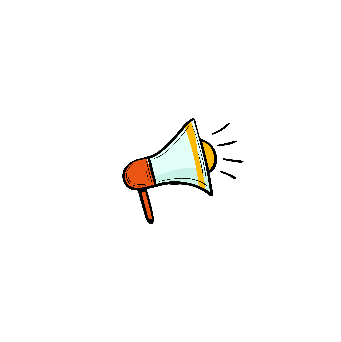 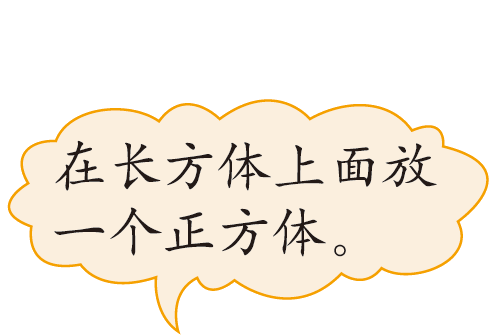 说一说，摆一摆。
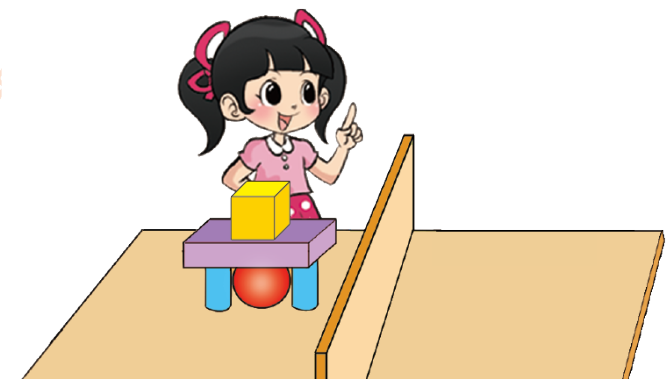 探究新知
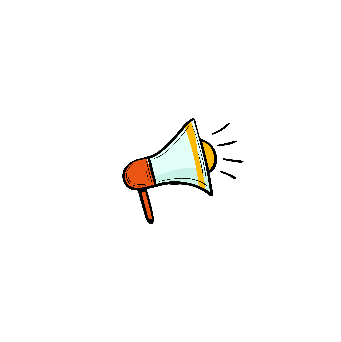 摸一摸，摆一摆。
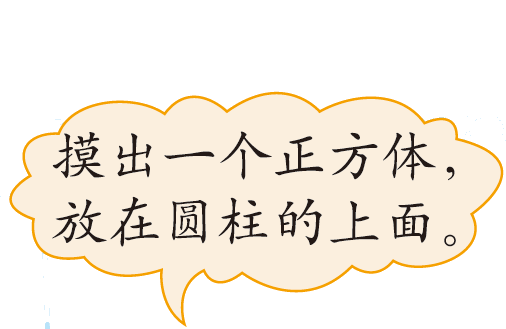 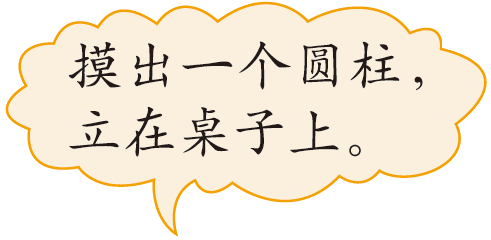 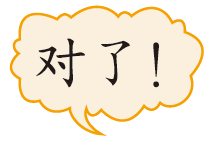 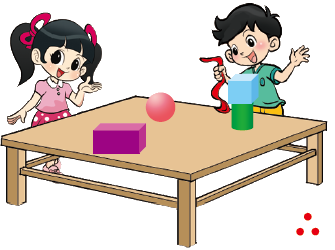 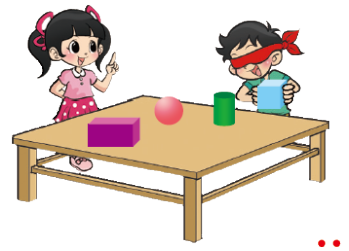 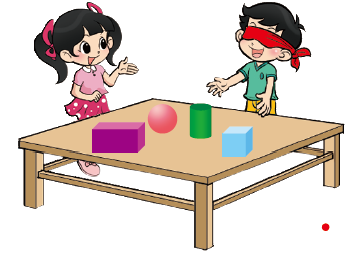 练一练
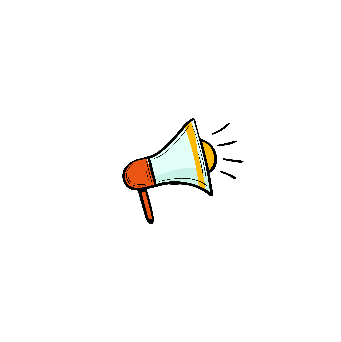 1.你说我摆。
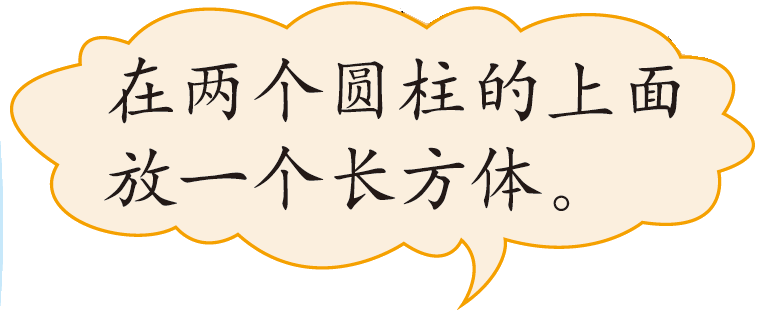 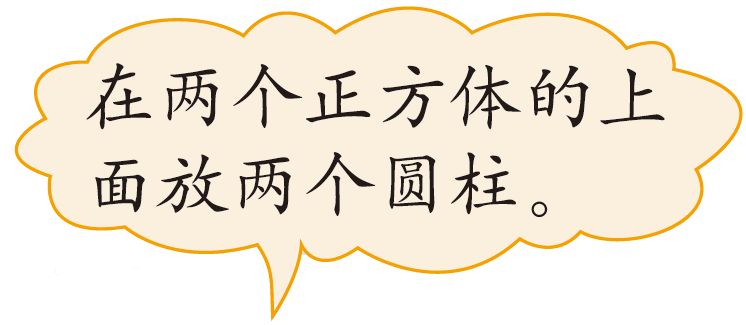 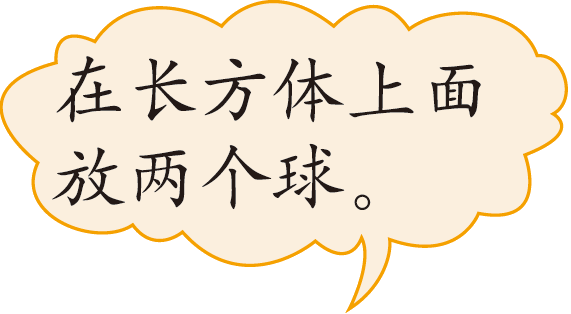 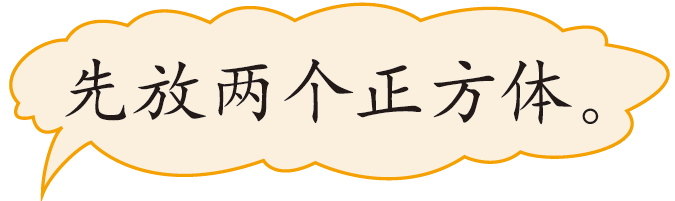 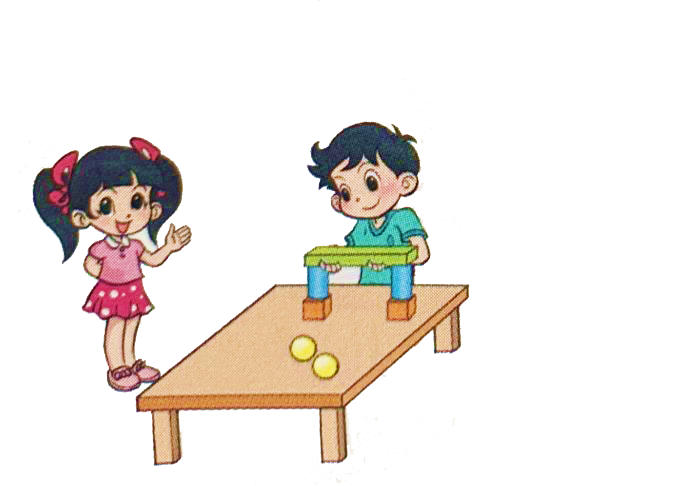 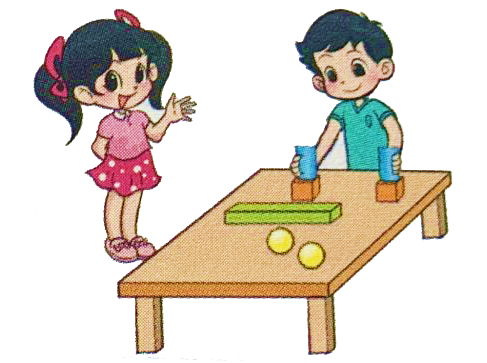 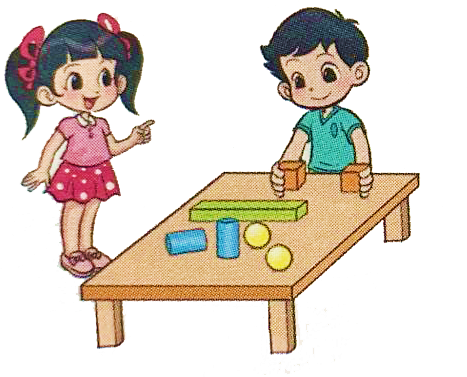 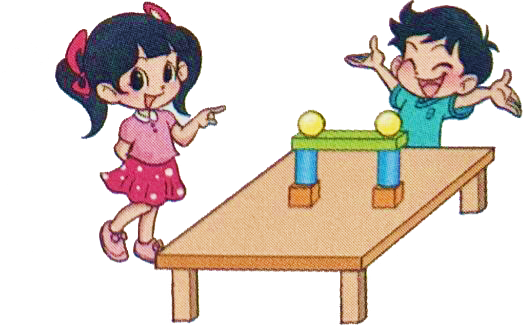 练一练
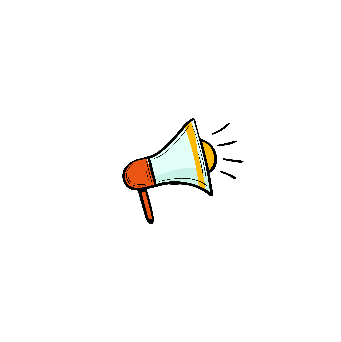 2.你能说出图中哪些物体的形状？
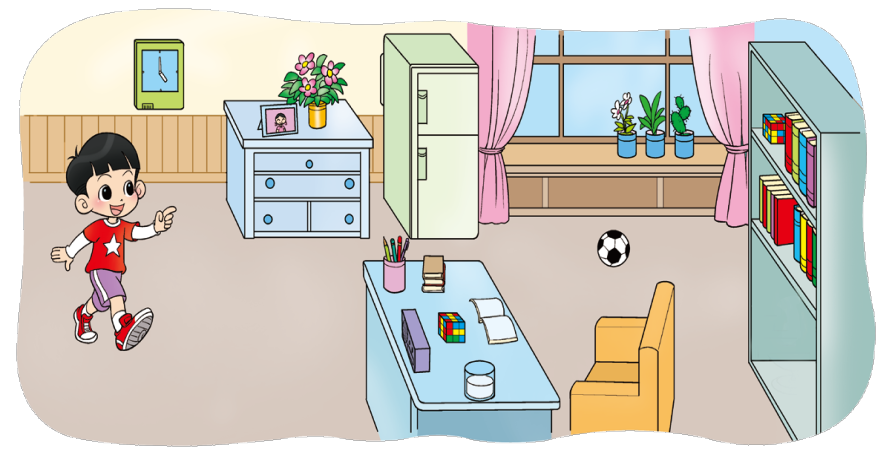 练一练
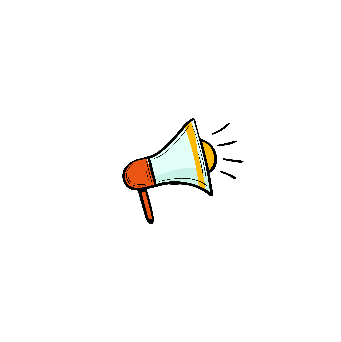 3.下面每幅图中各有几个小正方体？说一说你是怎么想的。
个
个